Learning intention: to explore apostrophes for possession.
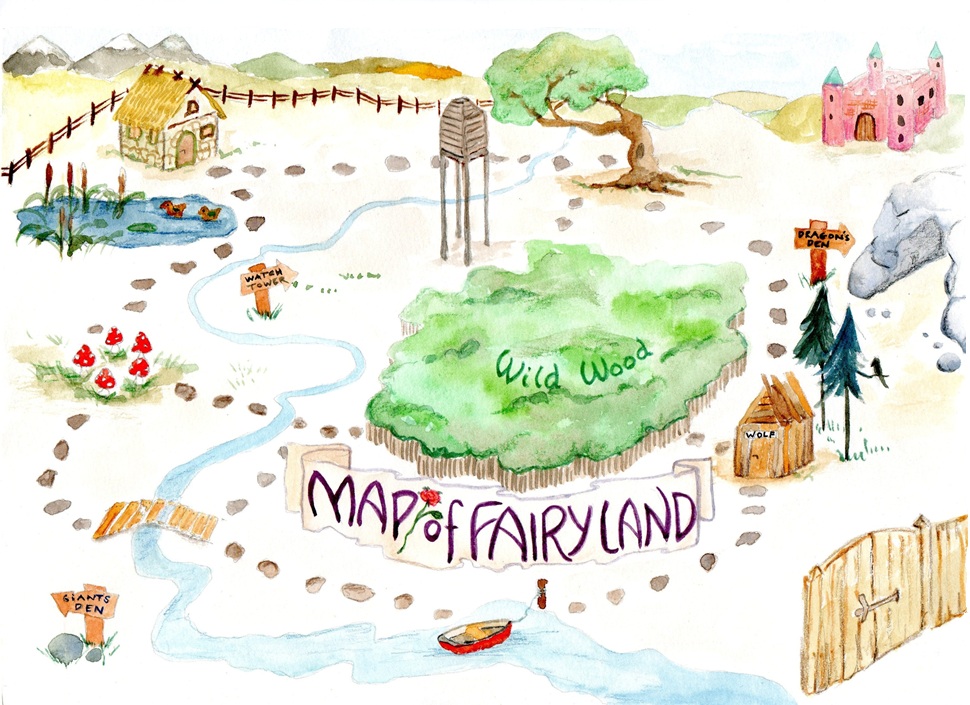 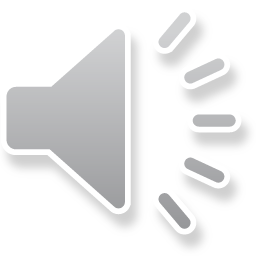 Learning intention: to explore apostrophes for possession.

This is the den of the dragon.
We can say it is the dragon’s den.
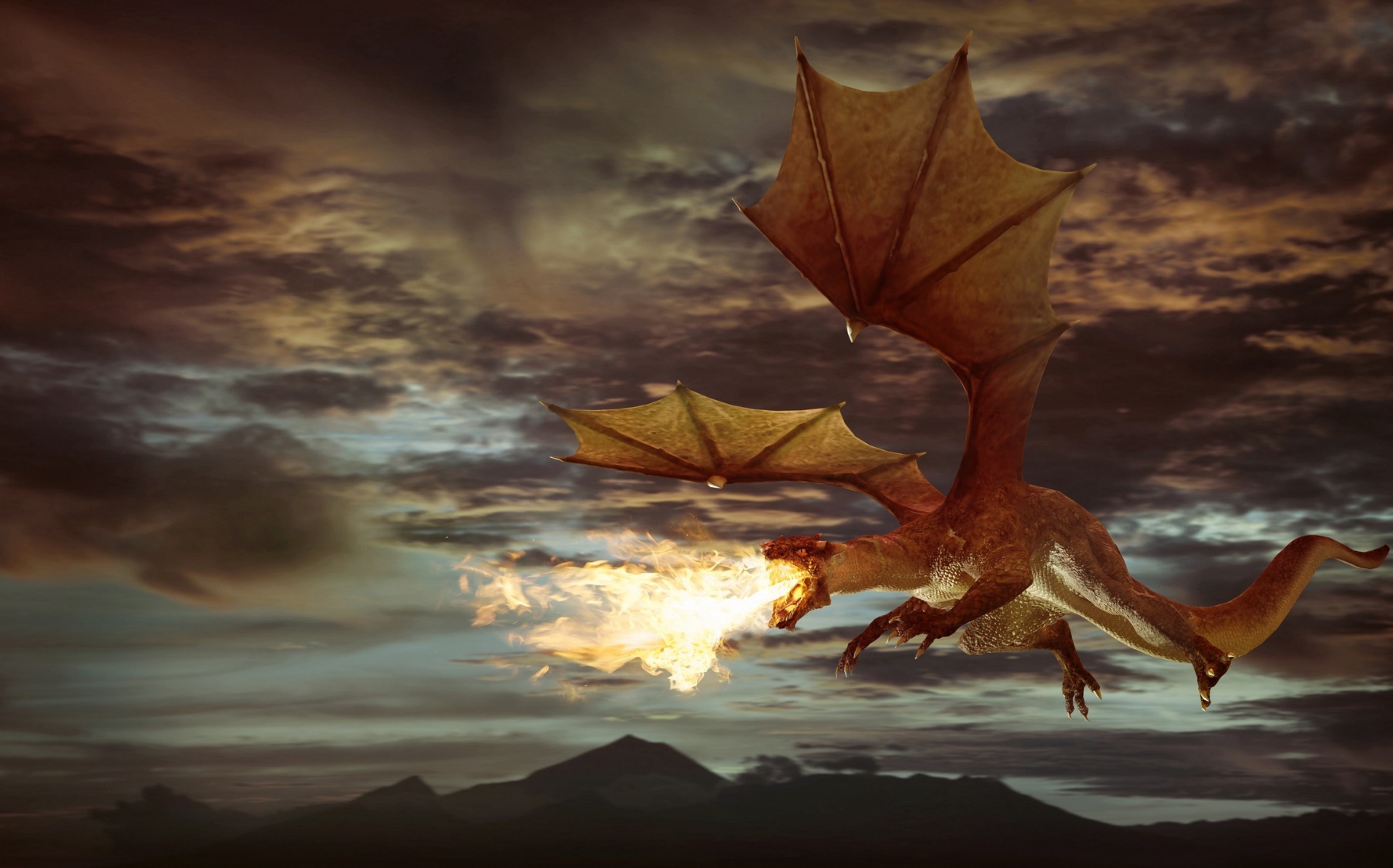 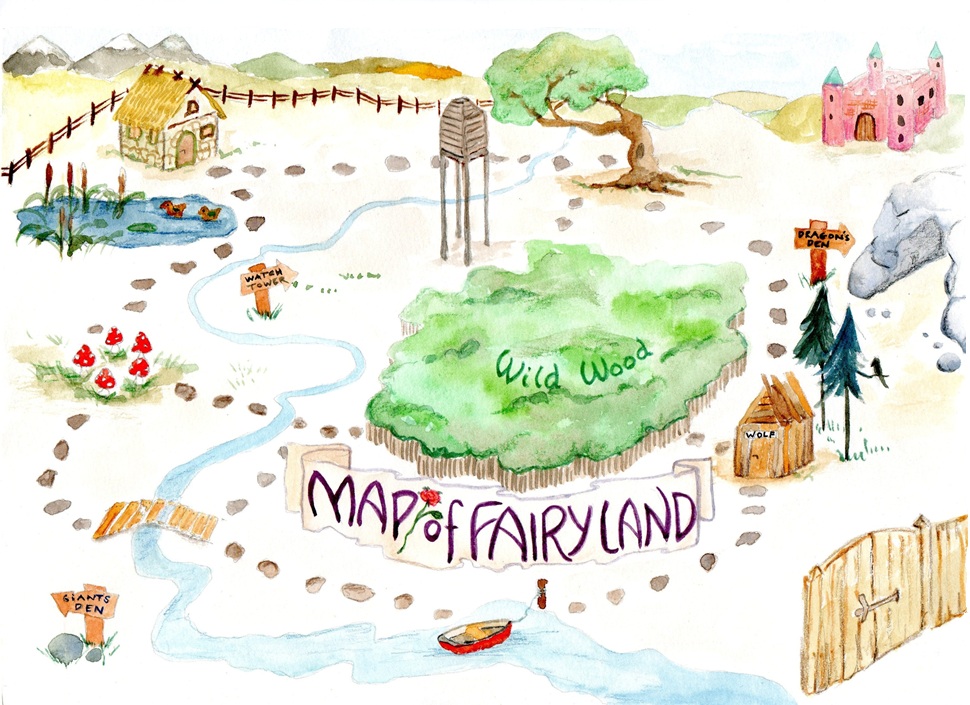 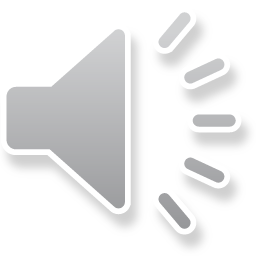 dragon’s den

dragon + ’ + s = dragon’s

      apostrophe
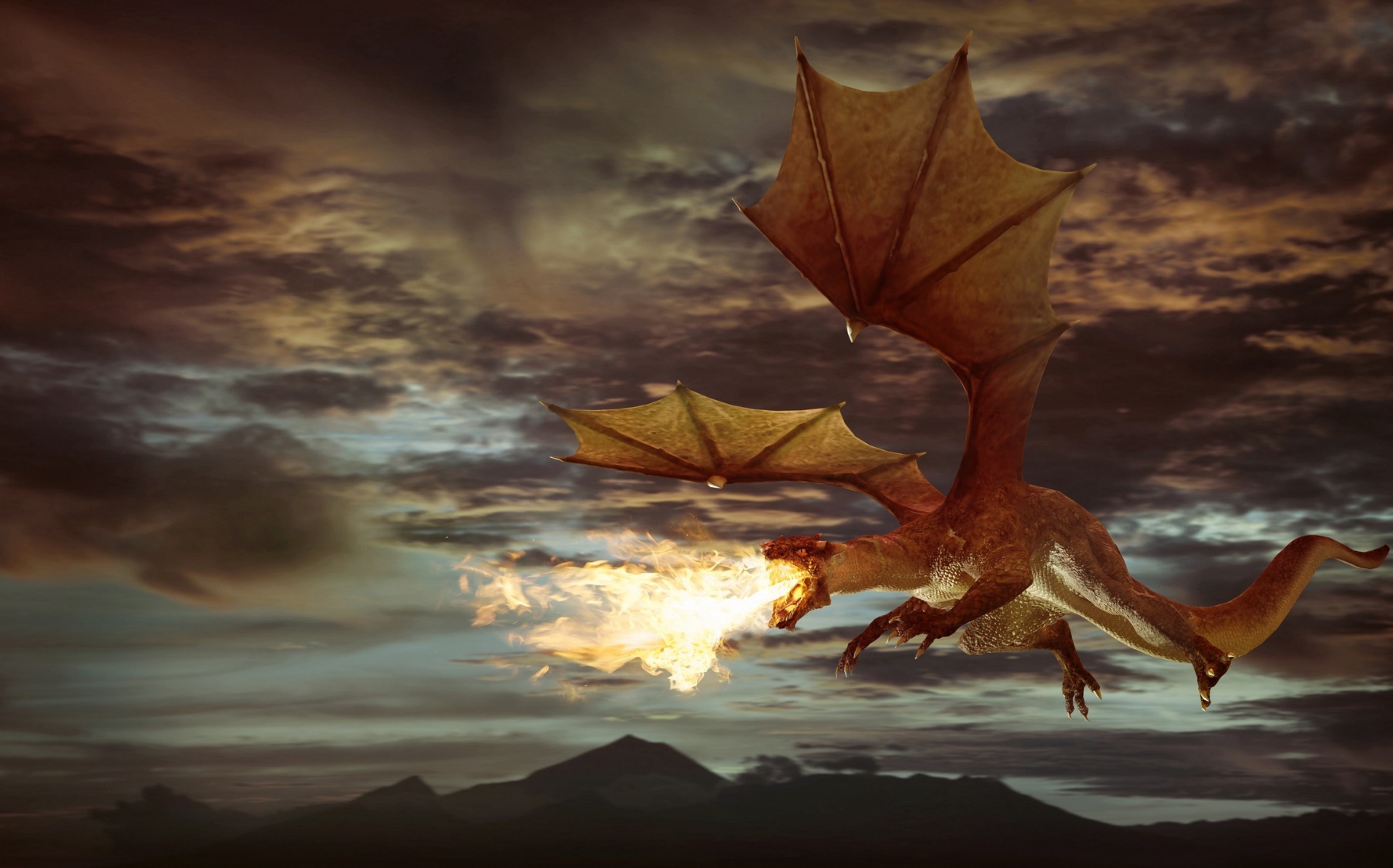 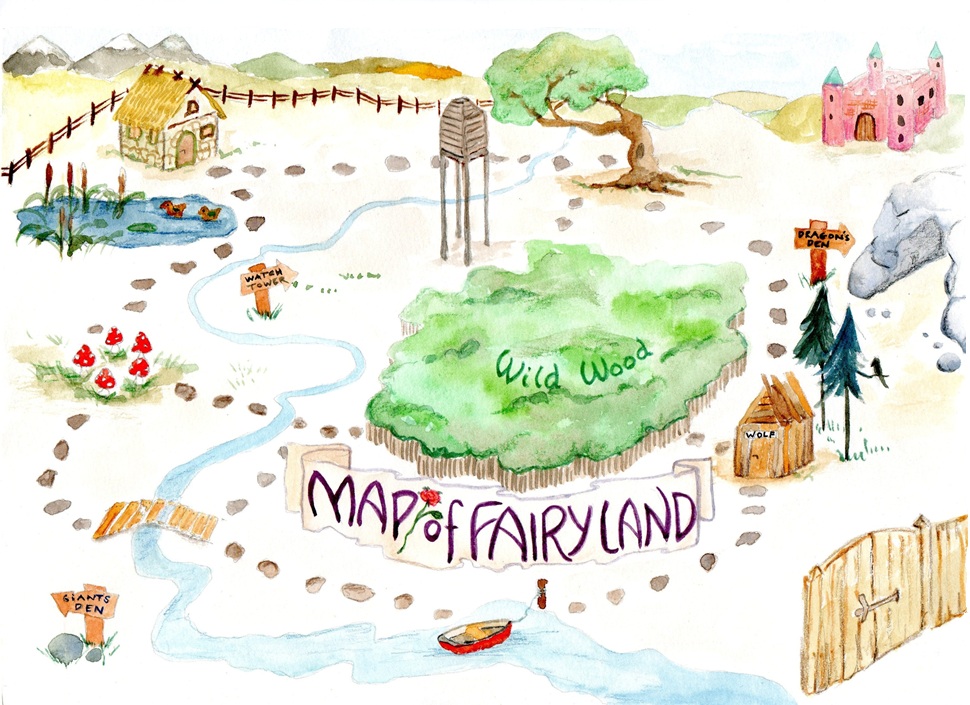 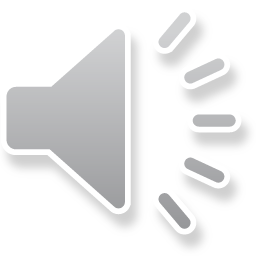 This is the house belonging to the witch.
We can say it is the witch’s house.

witch + ’ + s = witch’s house
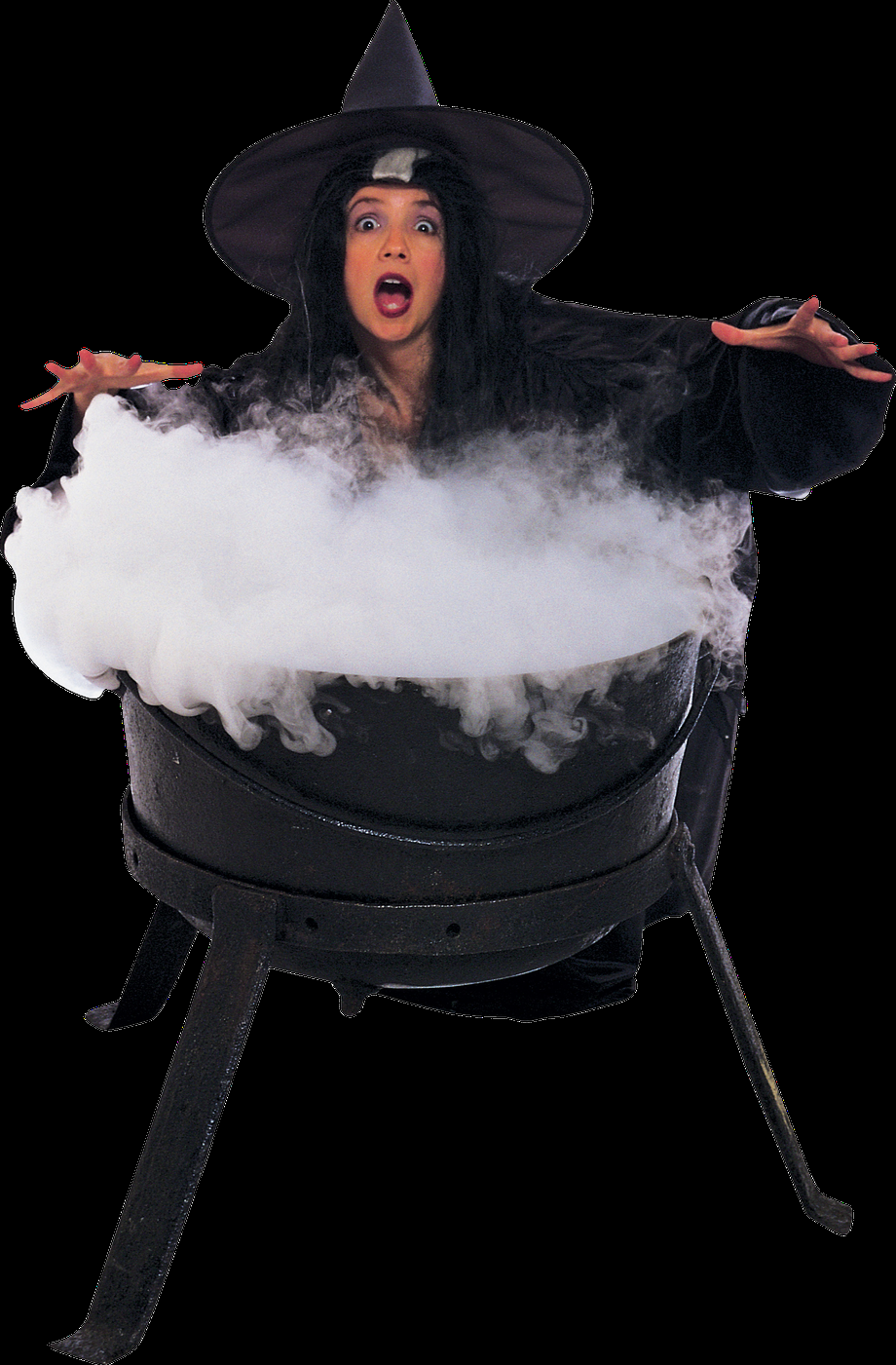 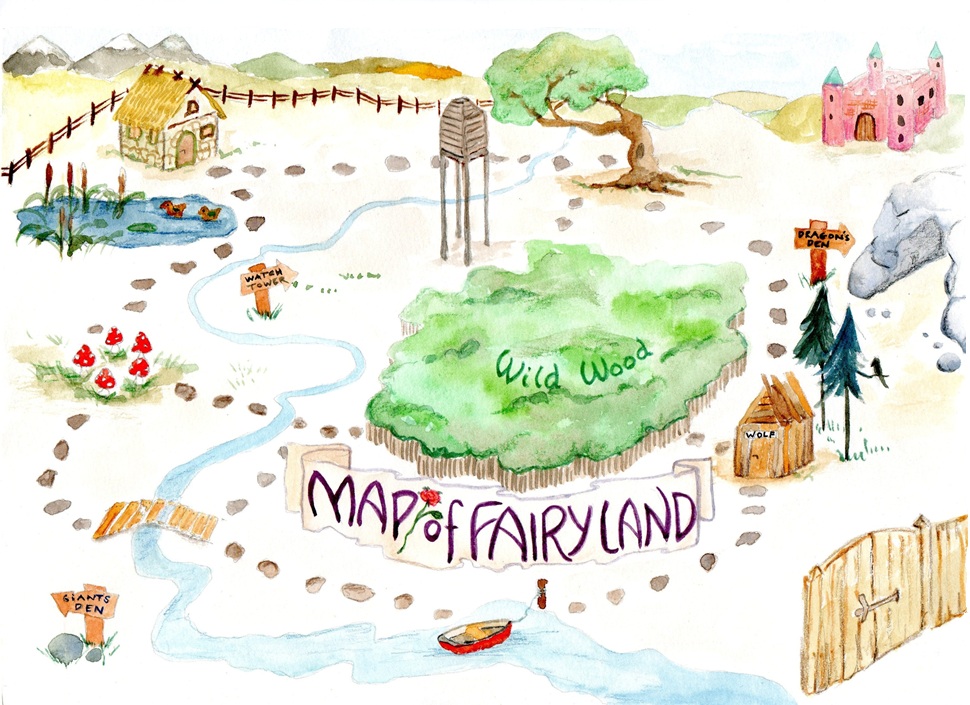 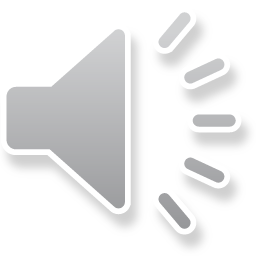 Your turn! Add an apostrophe.

mans cat





Tims jam
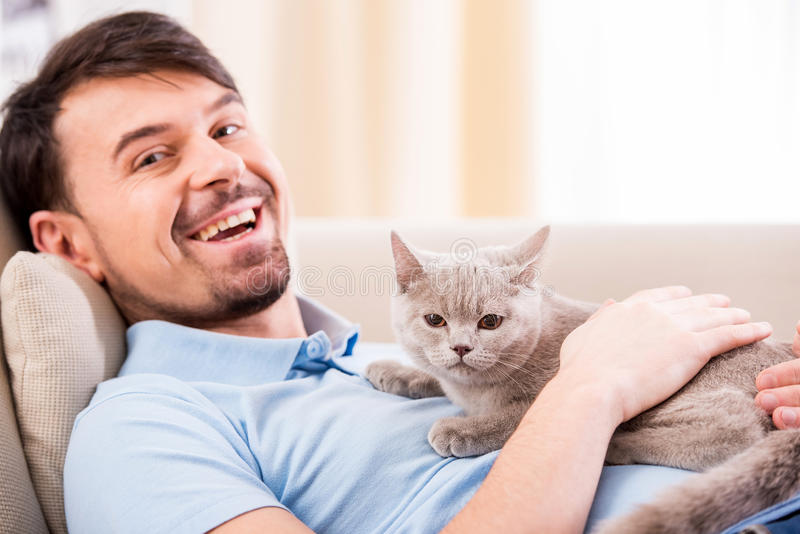 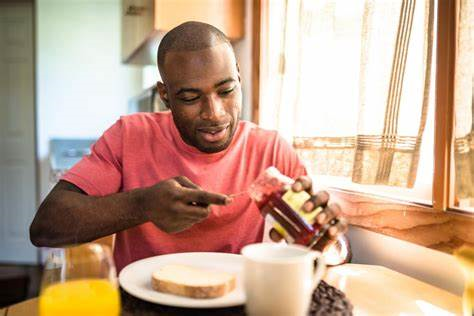 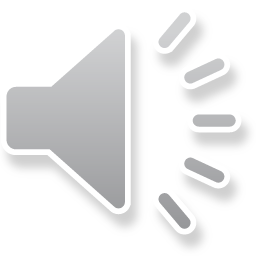 Did you get it right?

mans cat
man’s cat

apostrophe

Tims jam
Tim’s jam

apostrophe
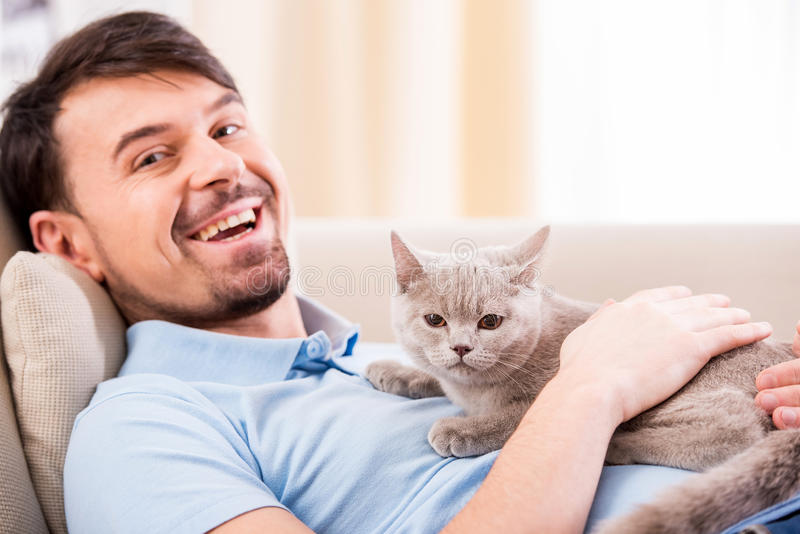 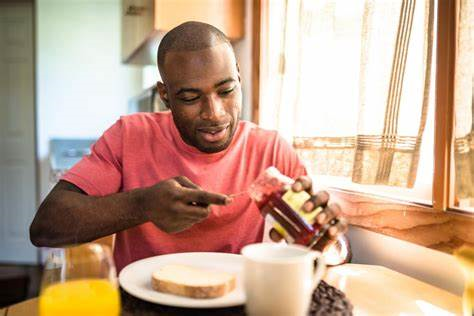 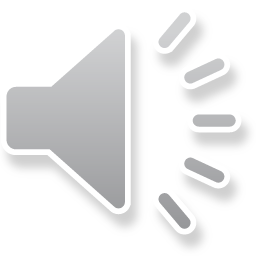